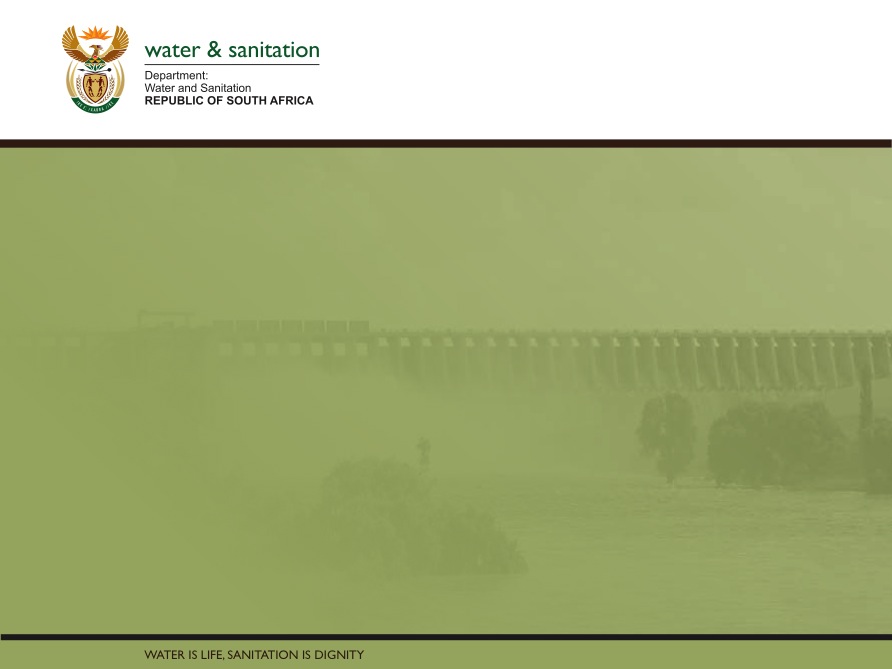 Classification, Reserve & RQO determination of water resources in the Mvoti to Umzimkulu Water Management Area

ECOSYSTEM SERVICES CONSEQUENCES

Greg Huggins
Nomad
16 Sept 2015
PRESENTATION TITLE

Presented by:
Name Surname
Directorate

Date
Ecosystem Services Approach
Series of key questions reflecting supply of provisioning, supporting, regulating and cultural services posed to specialist's.
E.g. Recreational Fishing – Will the scenario have an impact on recreational fishing? If yes what is the estimated magnitude of change?
Specialists scored each question for each scenario based on the expected impact against a base score of 1 
Scores were then summed against services.
Services were weighted based on utilisation of estuary and a weighted score per scenario was generated.
2
Offshore impacts
An analysis of potential scenarios linked to offshore ecosystem services impacts was also undertaken.
For the most part this was linked to recreation as the key driver with potential water quality impacts associated with scenarios used the primary indicator for prediction.
Offshore impact was also linked to quantum of recreational utilisation – blue flag beaches proximate to estuaries were given greater consideration. This was undertaken at a broad overview level.
3
Summary of estuaries where senarios results in a change from the current state
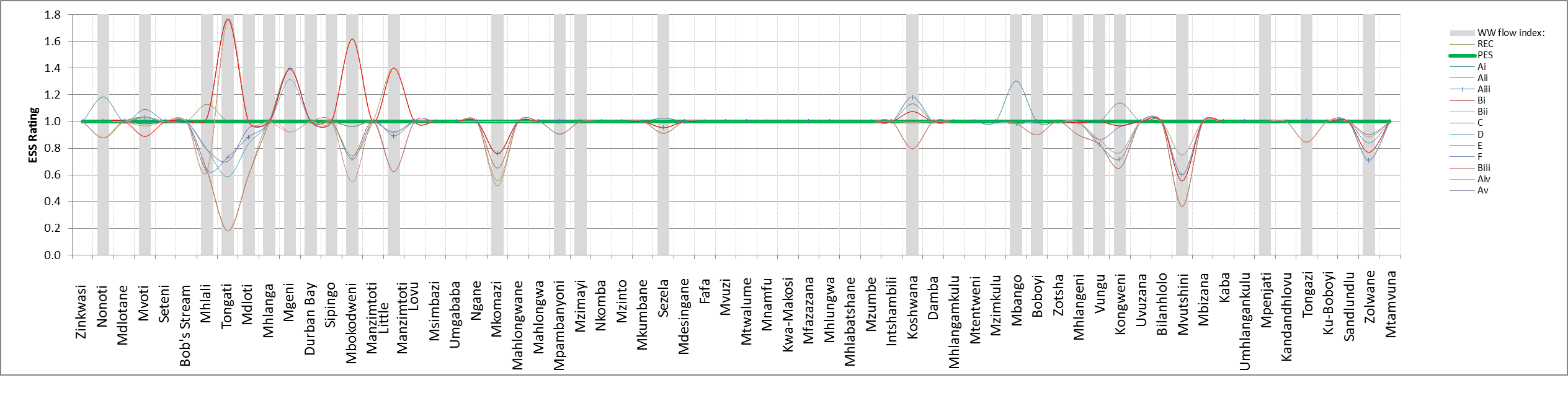 IUA SC
IUA NC
IUA CC
NORTHERN CLUSTER ESS CONSEQUENCES
Nonoti: Only scenarios with min discharge to estuaries show an improvement due to increased availability of fish.  Scenarios that include discharge show a decline  in fish. All other scenarios maintain status quo.
Mvoti:  Similar trend to above
Mhlali:  A group of scenarios that either maintain current state or have increased WW shows an improvement due to overall improvement in ecological functioning. Scenarios that impact negatively on water quality and mouth closure show negative ESS for  invertebrate and fish presence.
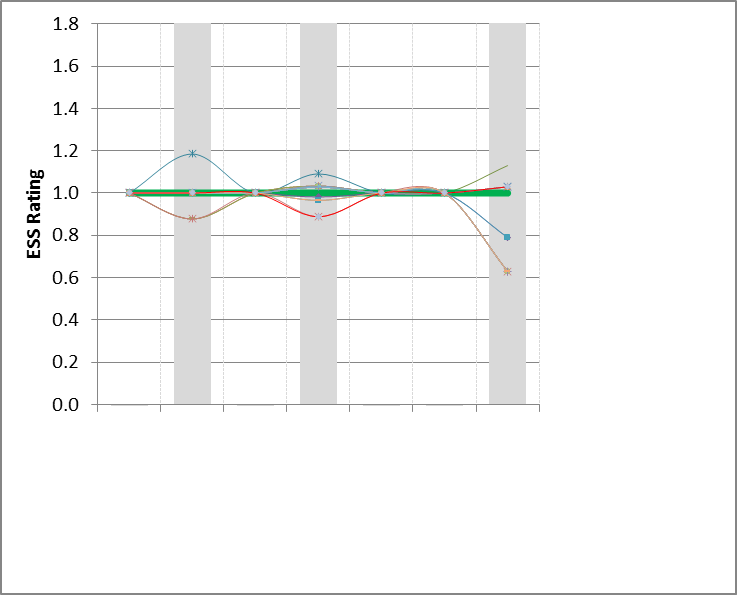 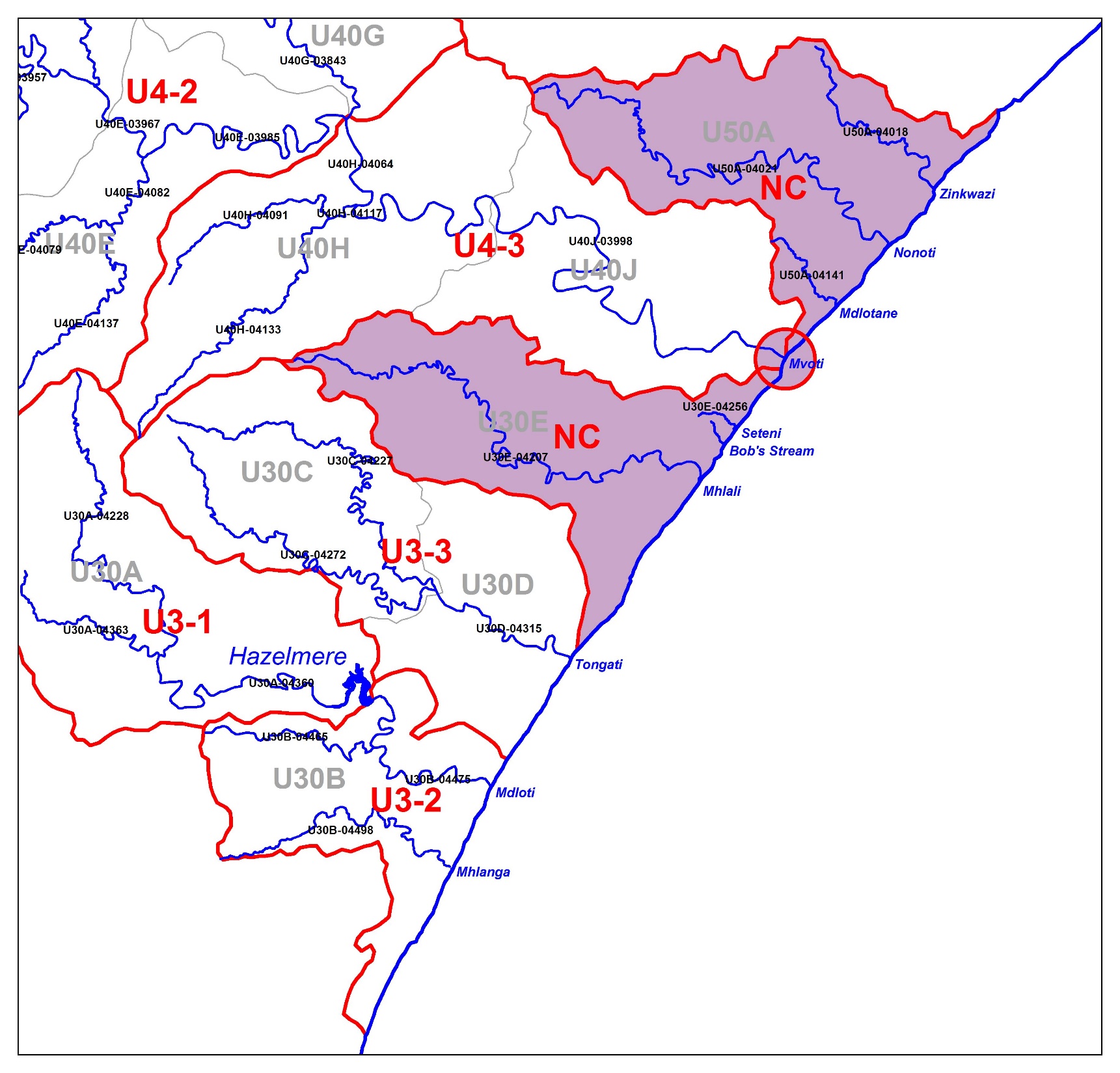 Nonoti
Mvoti
Mhlali
NC ESTUARY WEIGHTS
6
NORTHERN CLUSTER ESS CONSEQUENCES
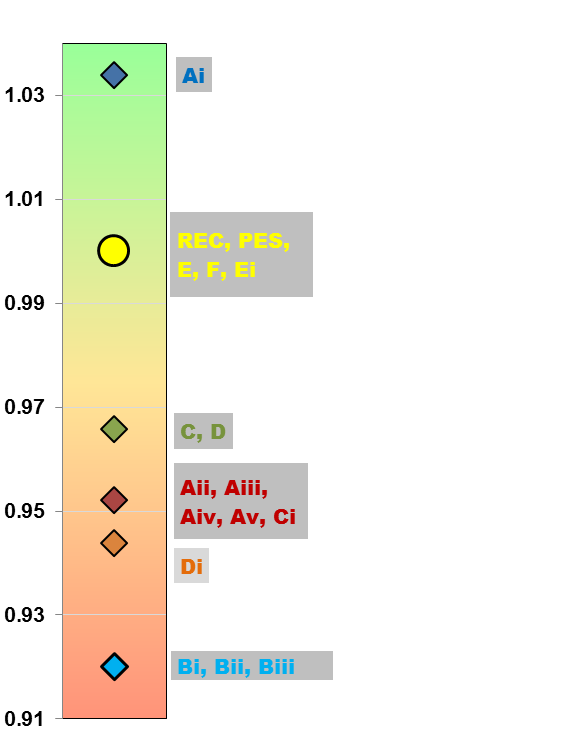 All these scenarios maintain the current ESS state.  One scenario marginally improves the state.  These would be the recommended scenarios
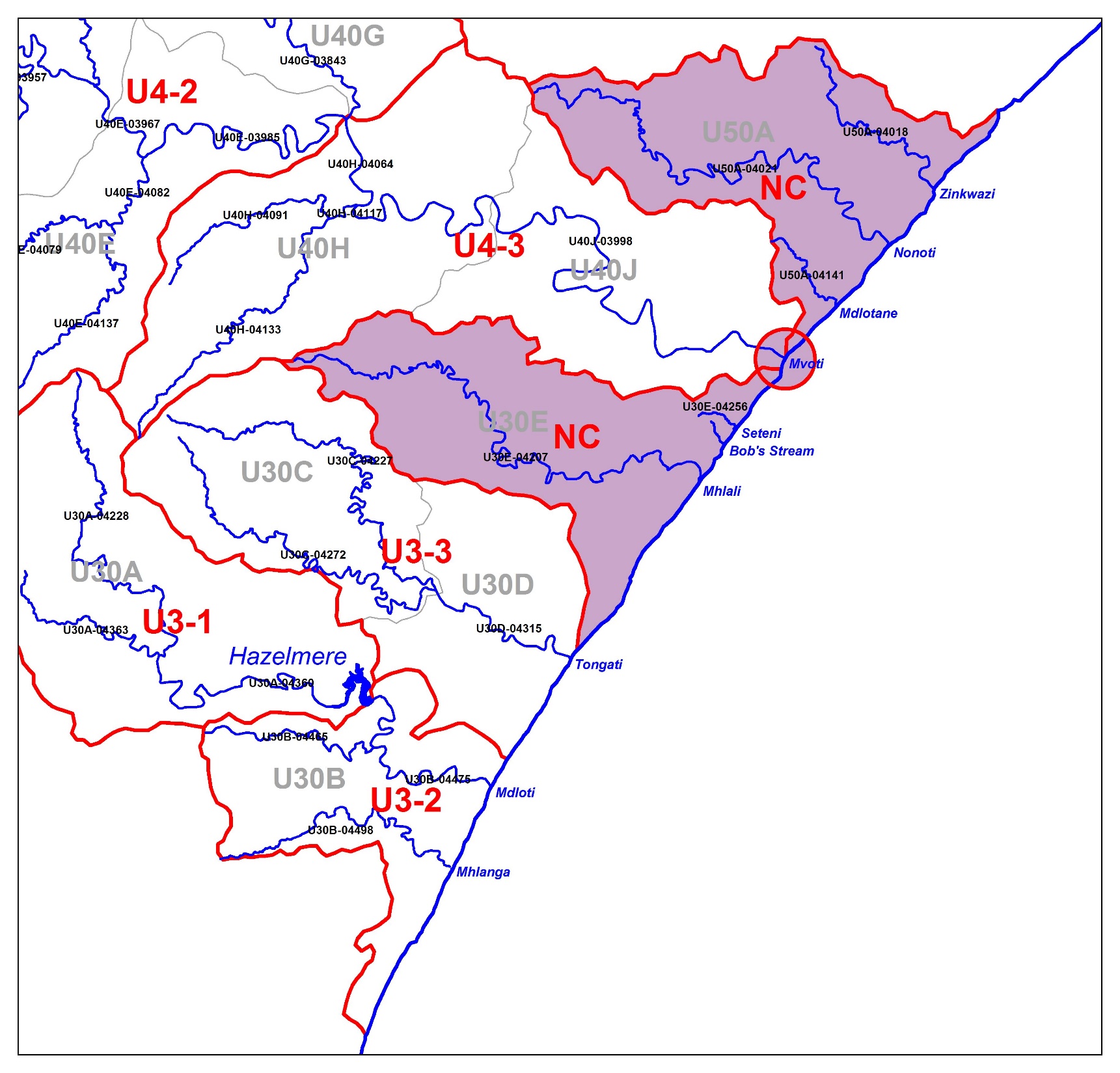 All these scenarios decrease the ESS marginally.
The worst case scenarios are largely due to declining water quality and altered states that  impact on fish and invertebrates.
CENTRAL CLUSTER ESS CONSEQUENCES
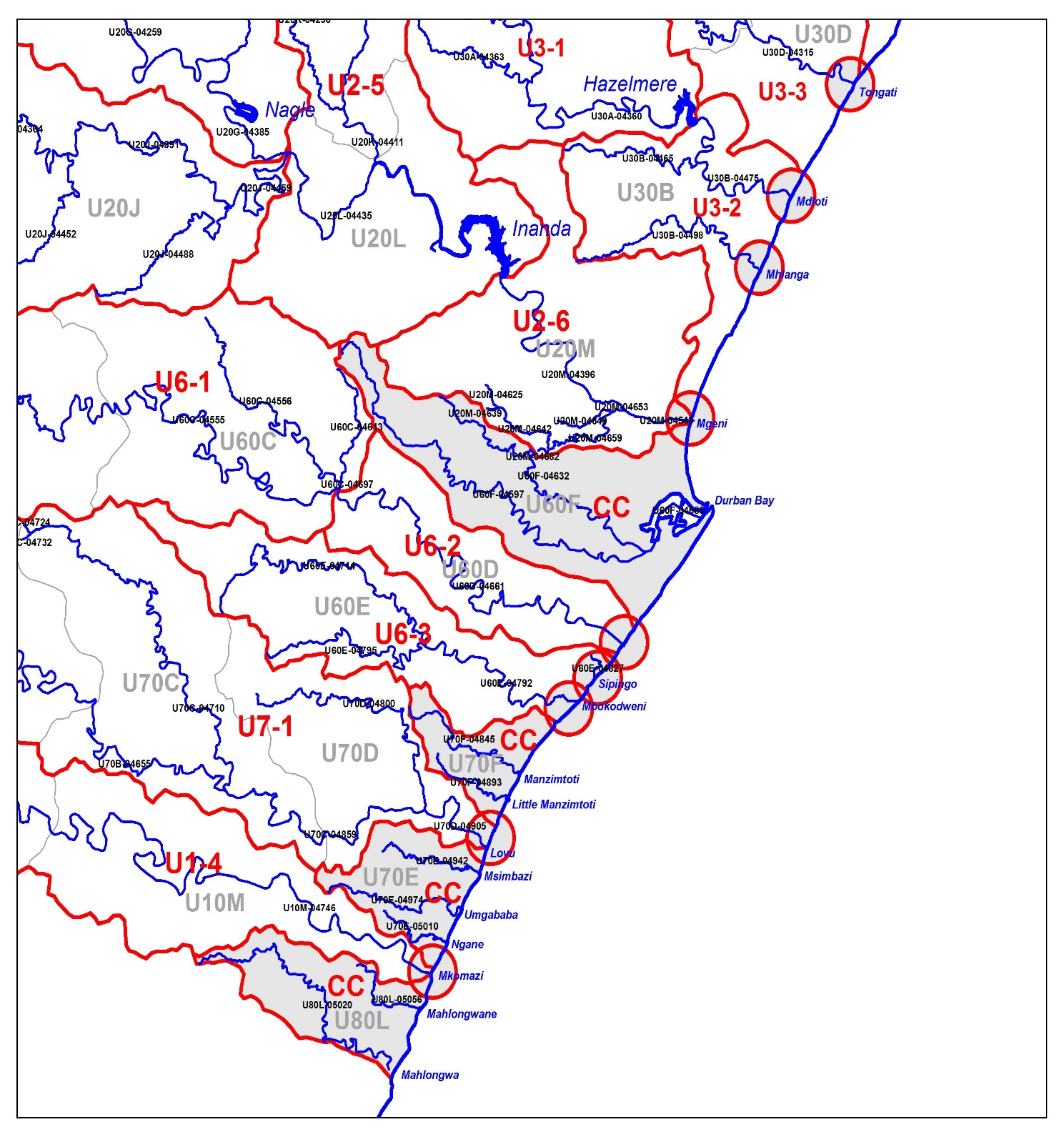 Tongati Sc that removes the discharge: Significantly positive (fish, inverts, contact recreation), Ultimate WW Sc show reverse with very major -ve impact.
Mdloti Scs with increase in WW: –ve  (fish, inverts, vegetation harvesting, contact rec
Mbokodweni similar to Tongati.
Little Amanzimtoti: Sc that removes the discharge significantly positive (fish, inverts, contact recreation). Sc that increase WW to ultimate capcity are –ve for reverse impact reasons.
uMkhomazi: Scenarios  with WW development  and transfer from Kingsburgh –ve with rec fishing, contact recreation, harvesting of inverts and vegetation all impacted.
Tongati
Mdloti
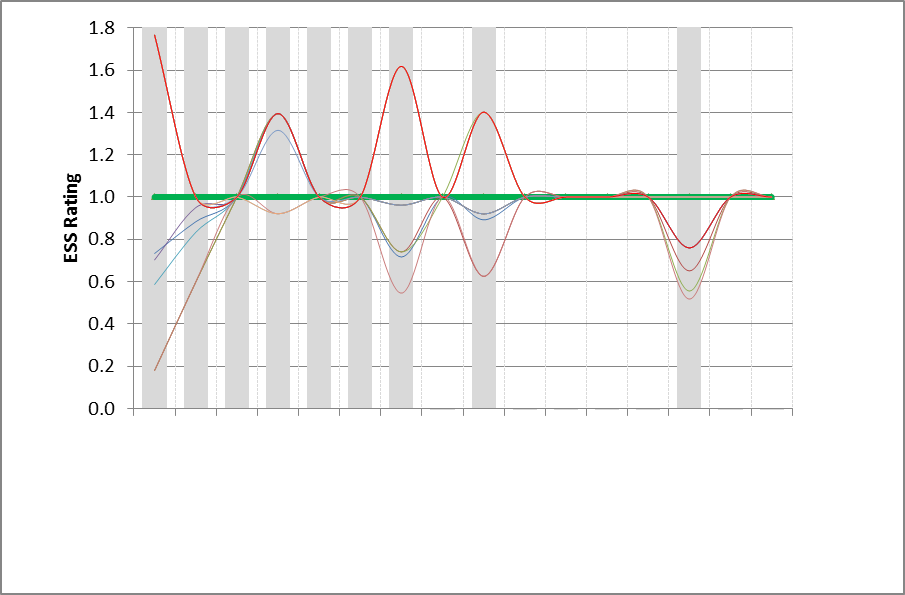 Mbokodweni
Little Amanz
uMkhomazi
CC ESTUARY WEIGHTS
9
CENTRAL CLUSTER ESS CONSEQUENCES
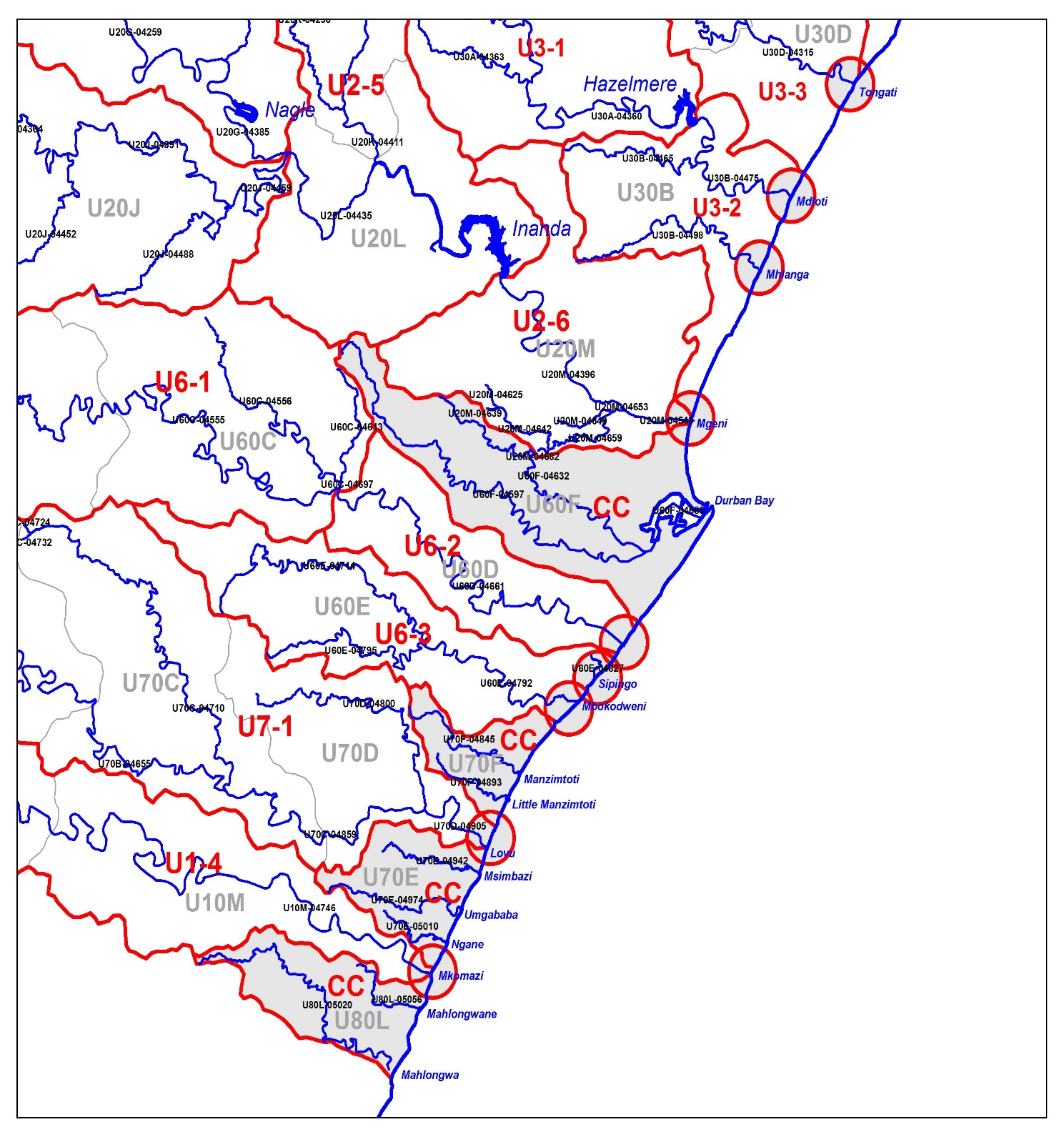 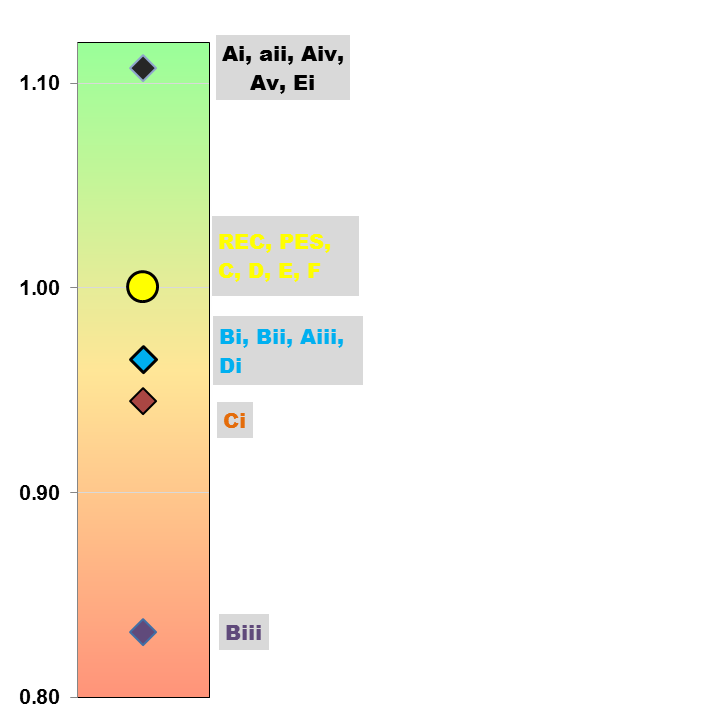 All these scenarios maintain and improve the current ESS state.  Taking into account that the Mkomazi is the most important, the range of A Sc and EI that improves it would be recommended.
All these scenarios decrease the ESS from the current state.

Sc Biii represent the worst case scenario due to impacts largely associated with recreational losses as well as livelihood losses in some instances.
SOUTHERN CLUSTER B ESS CONSEQUENCES
Mpambanyoni
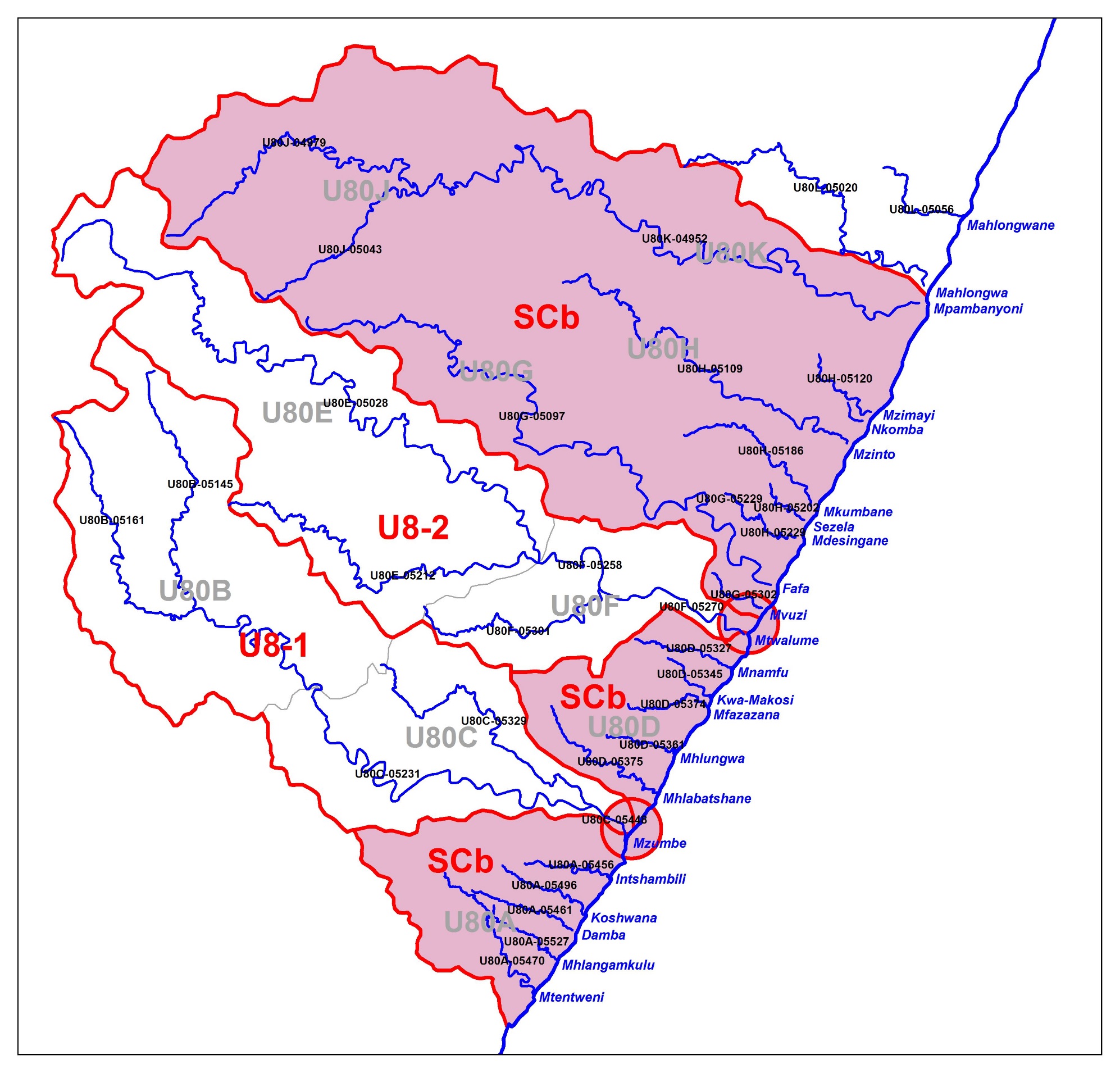 Most scenarios at Mpambanyoni neutral although some marginally – ve (rec fishing).
For the Sezela scenarios are mostly neutral, those proposing small increases in waste water  discharge are marginally negative. (rec fishing, some contact rec). Scenarios at Sezela may be NB with impact at Pennington Blue Flag Beach.
Koshwana Estuary, most scenarios + ve. Largely related to potential improvements with respect to fishing under reduced waste water discharge Sc. Scs with elevated waste water discharges are negative for the reverse reasons.
Sezela
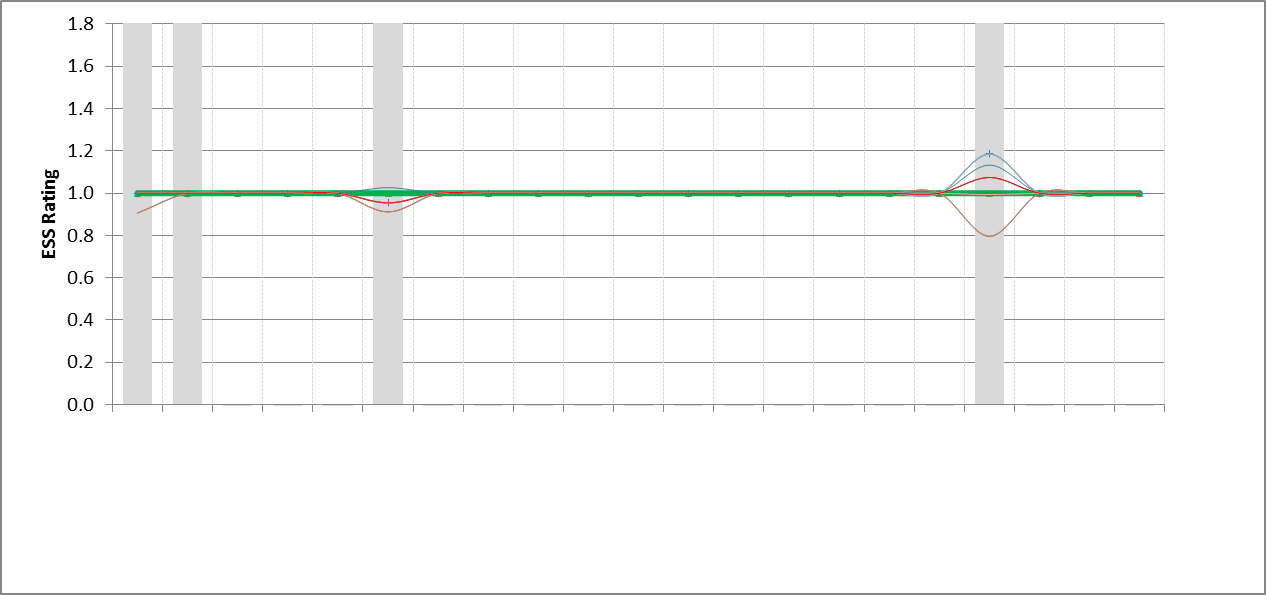 Koshwana
SOUTHERN CLUSTER A
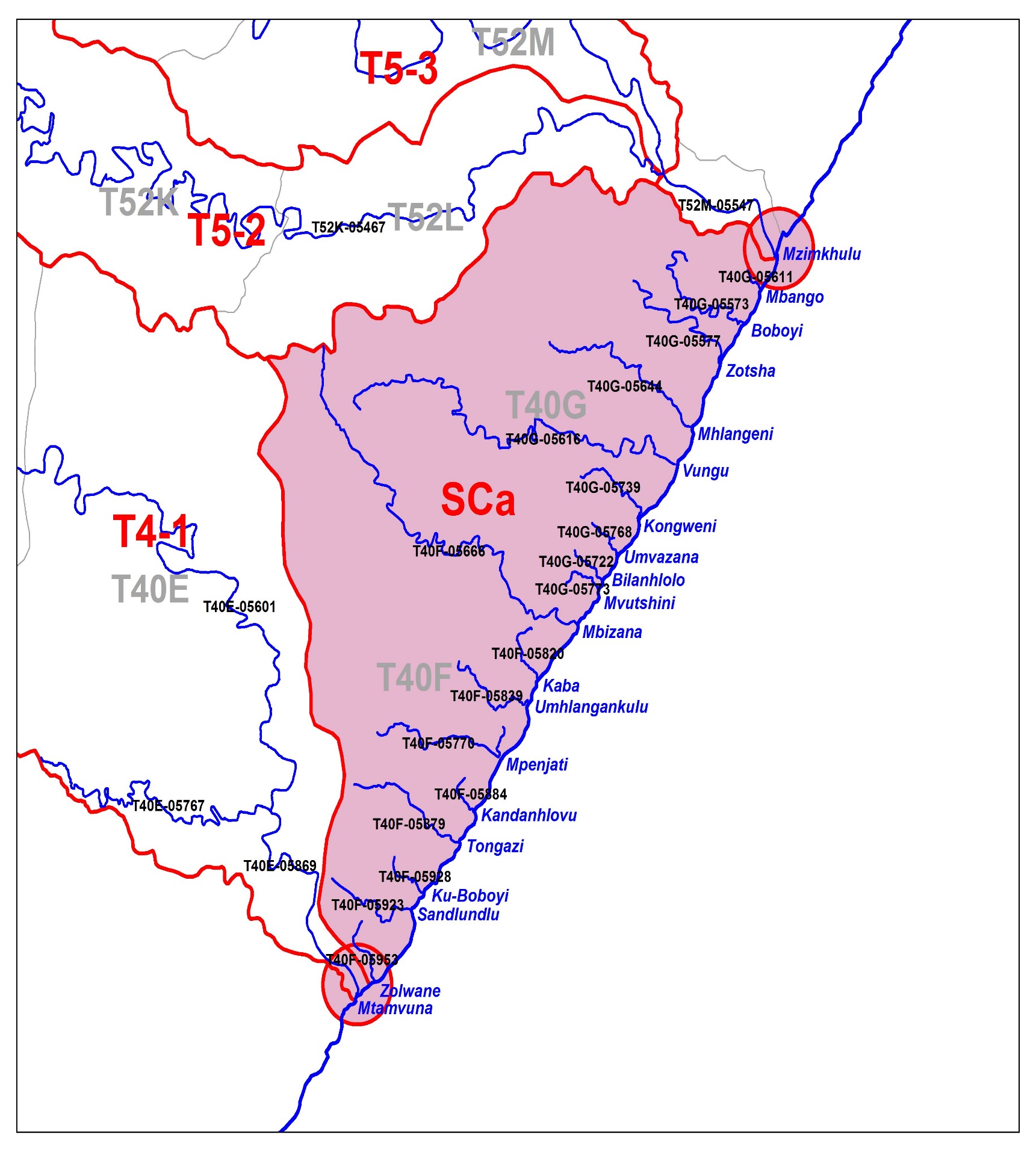 Most scenarios at Mbango neutral. Exception of  those prosing WW discharge decrease  are +ve (subsistence fishing, contact rec).
Boboyi and Mhlangeni some scenarios marginal –ve.
Vungu with elevated levels of WW discharge all – ve. Driver is largely recreational fishing. 
Kongweni – NB Blue flag beach (Margate) impact. Sc with reduced WW = +ve,  Scs with elevated WW –ve (recreational fishing, inverts)
Mvuthsini (possible Ramsgate Blue Flag impact)  Sc with introduction of WW discharge – ve (fishing, contact rec, inverts)
Tongazi Scs increasing WW – ve.
Zolwane Scs proposing introduction of WW discahrge -ve (fishing)
Mbango
Boboyi
Mhlangeni
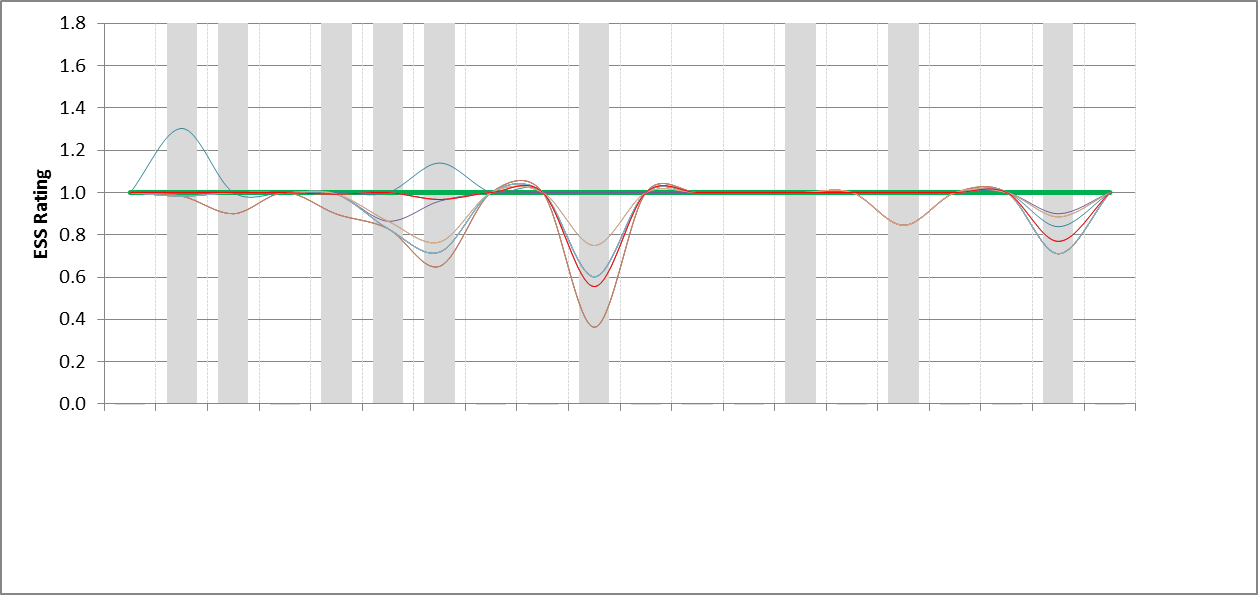 Vungu
Kongweni
Mvutshini
Tongazi
Zolwane
SC ESTUARY WEIGHTS
13
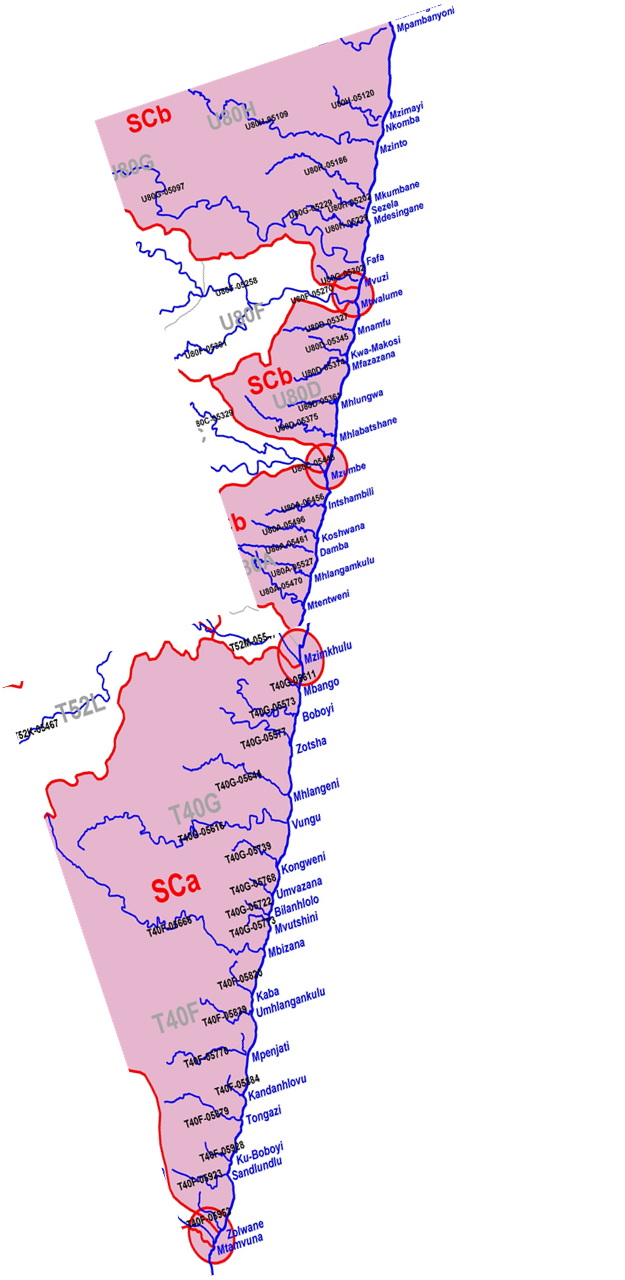 SOUTHERN CLUSTER ESS CONSEQUENCES
These scenarios maintain the current state.
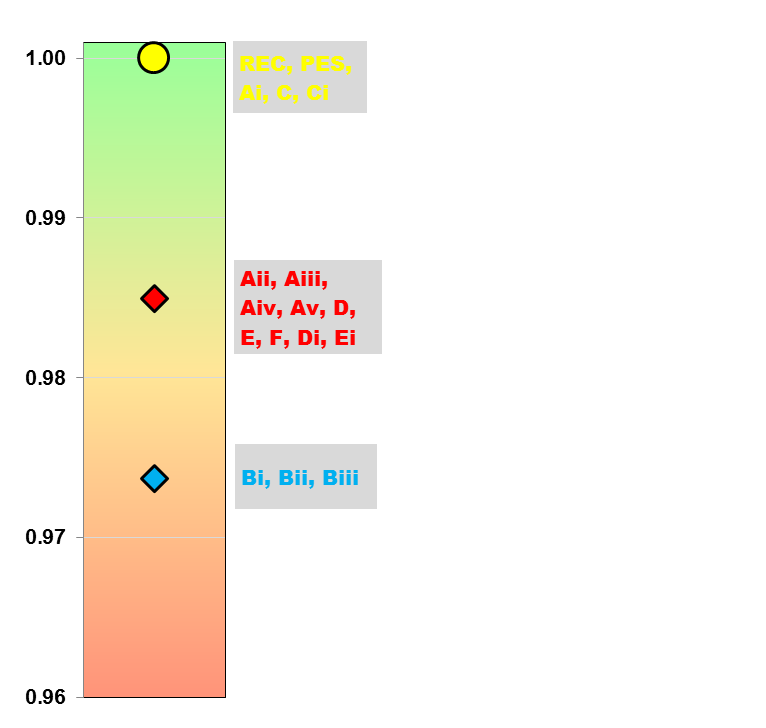 These marginally decrease the ESS from the current state  but impact is overall negligible.

Scs B are overall the worst case scenario due to multiple impacts mostly related to fishing losses (recreational and subsistence) as well as contact recreation impacts and loss of harvested invertebrates.